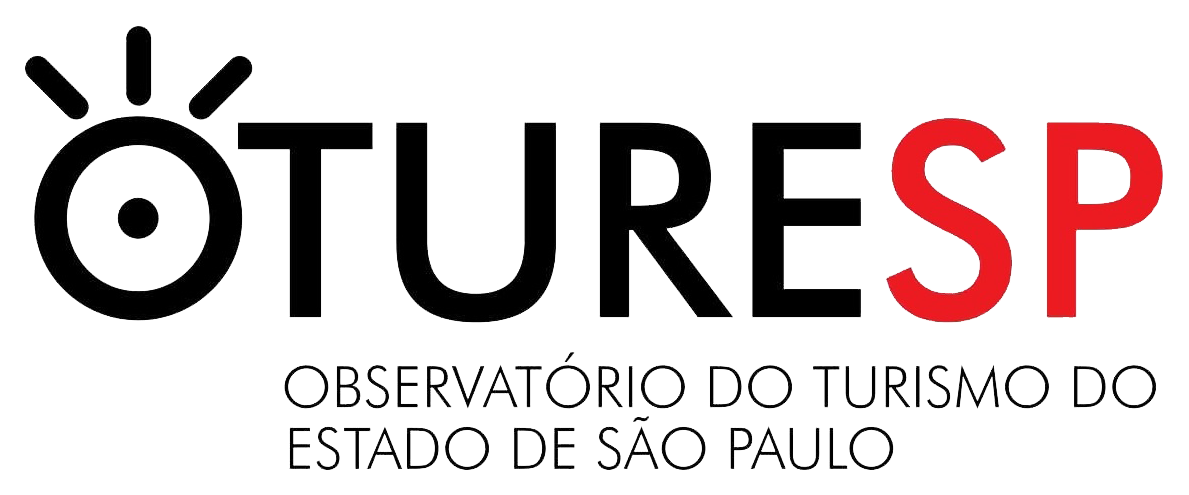 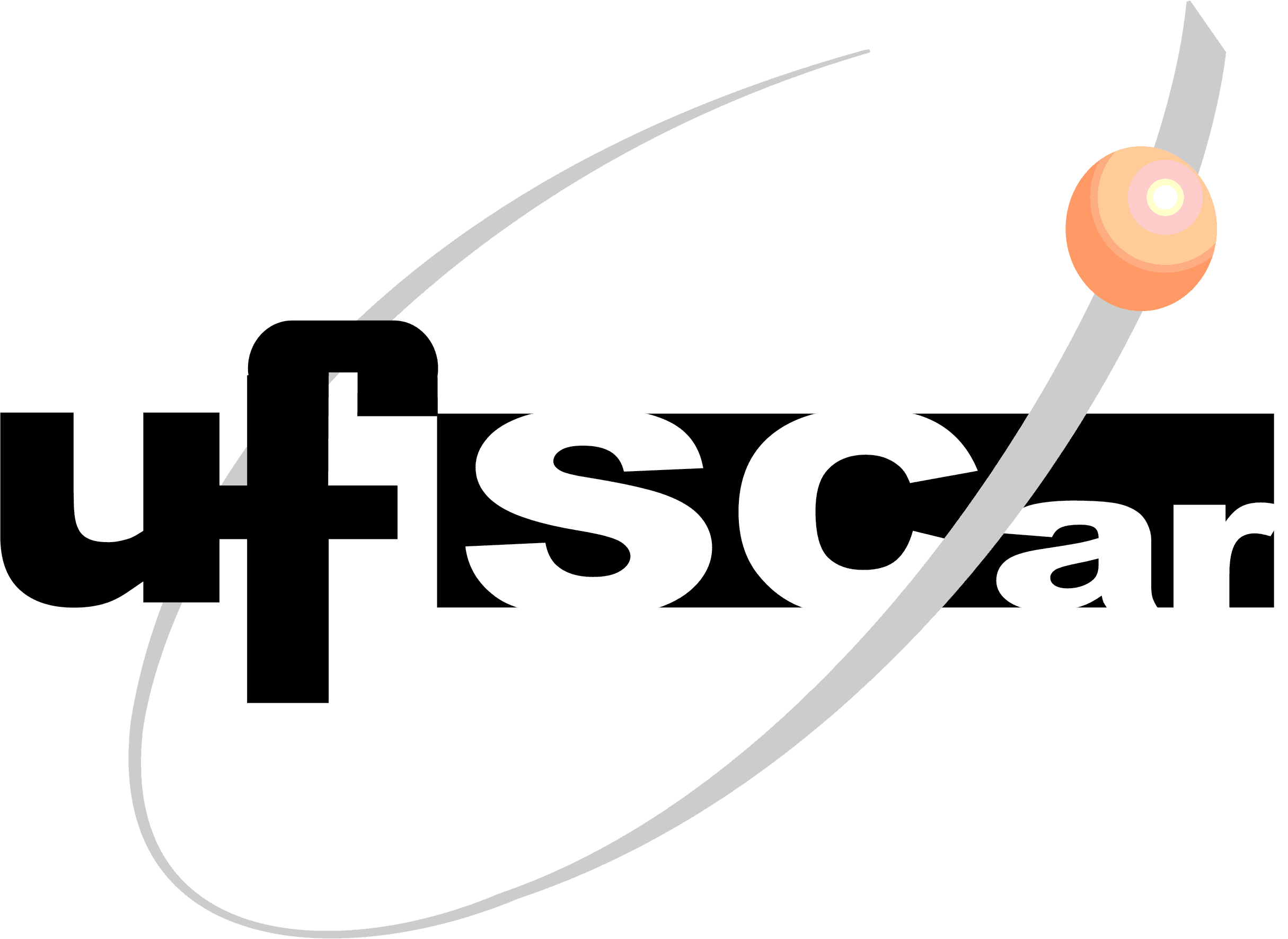 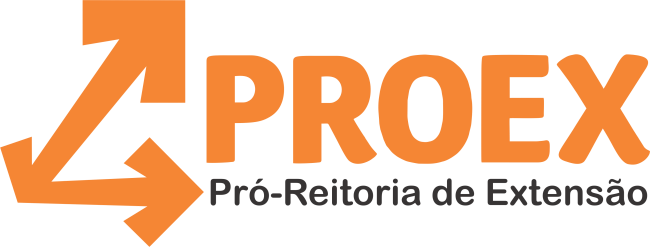 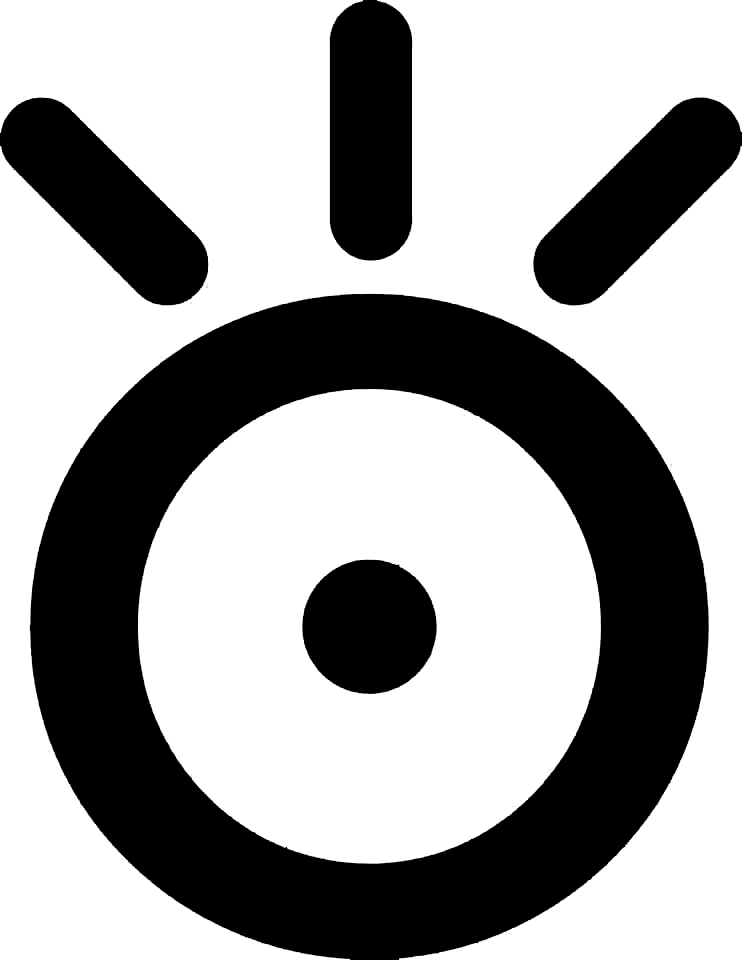 ESTADO DA ARTE DO TURISMO NA REGIÃO METROPOLITANA   DE CAMPINAS (RMC)Eixo: Gestão Pública do Turismo
OBJETIVO GERAL
Observar o panorama da gestão pública do turismo nas 20 cidades que compõem a Região Metropolitana de Campinas
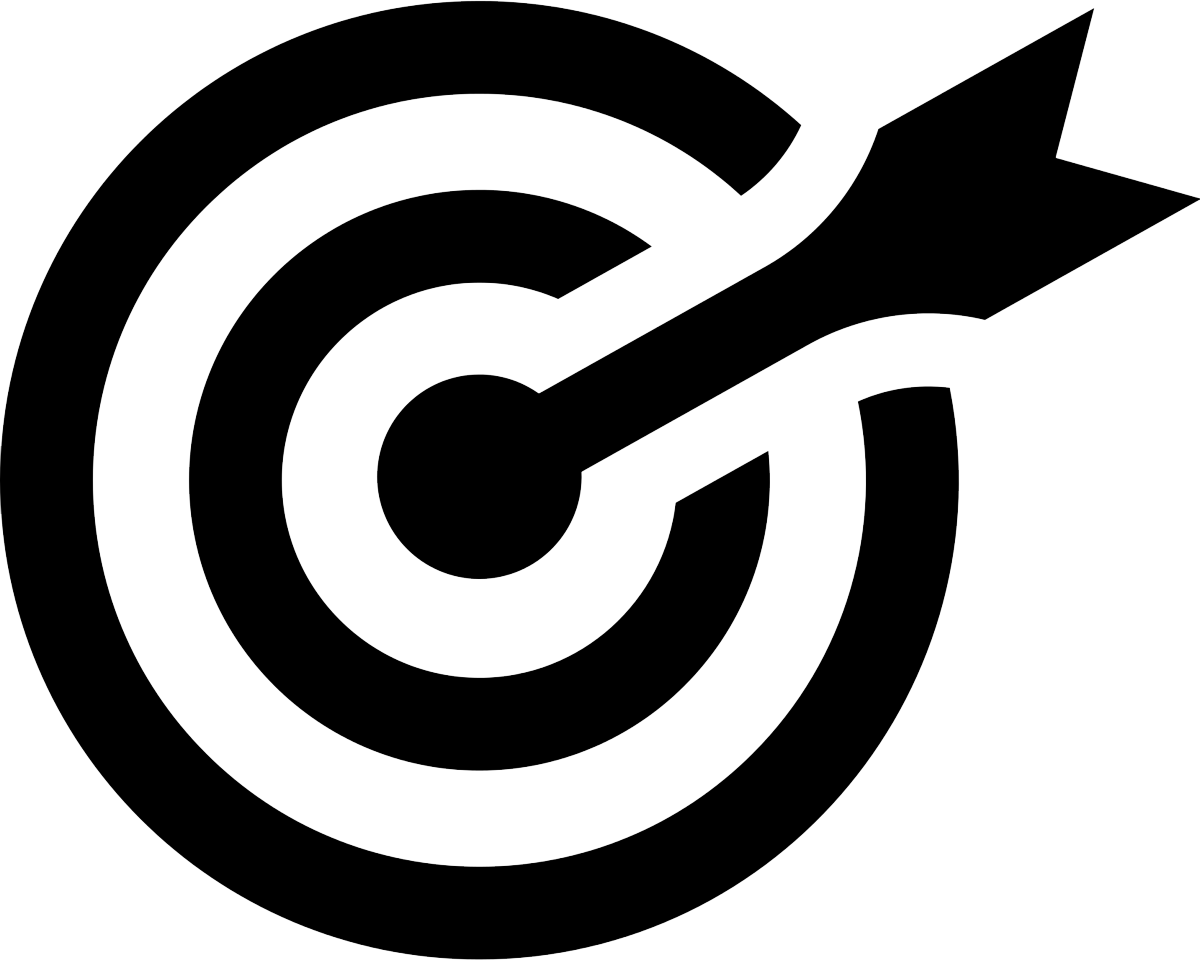 PROCEDIMENTOS METODOLÓGICOS
Pesquisa classificada como quali-quantitativa com caráter exploratório;

Realização de pesquisa bibliográfica;

Entrevistas estruturadas com as secretarias responsáveis pela pasta de Turismo;

Consulta à base de dados do OTURESP.
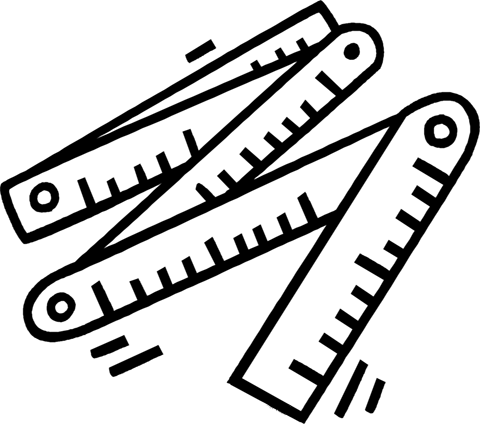 RESULTADOS SOBRE A REGIÃO
O turismo na região dá-se de forma heterogênea;

Interesse das cidades no fomento do turismo;

18 cidades (90%) estão presentes tanto no Mapa do Turismo Brasileiro quanto no Programa de Regionalização do Turismo do Estado de São Paulo;

Turismo considerado como atividade real e potencial.
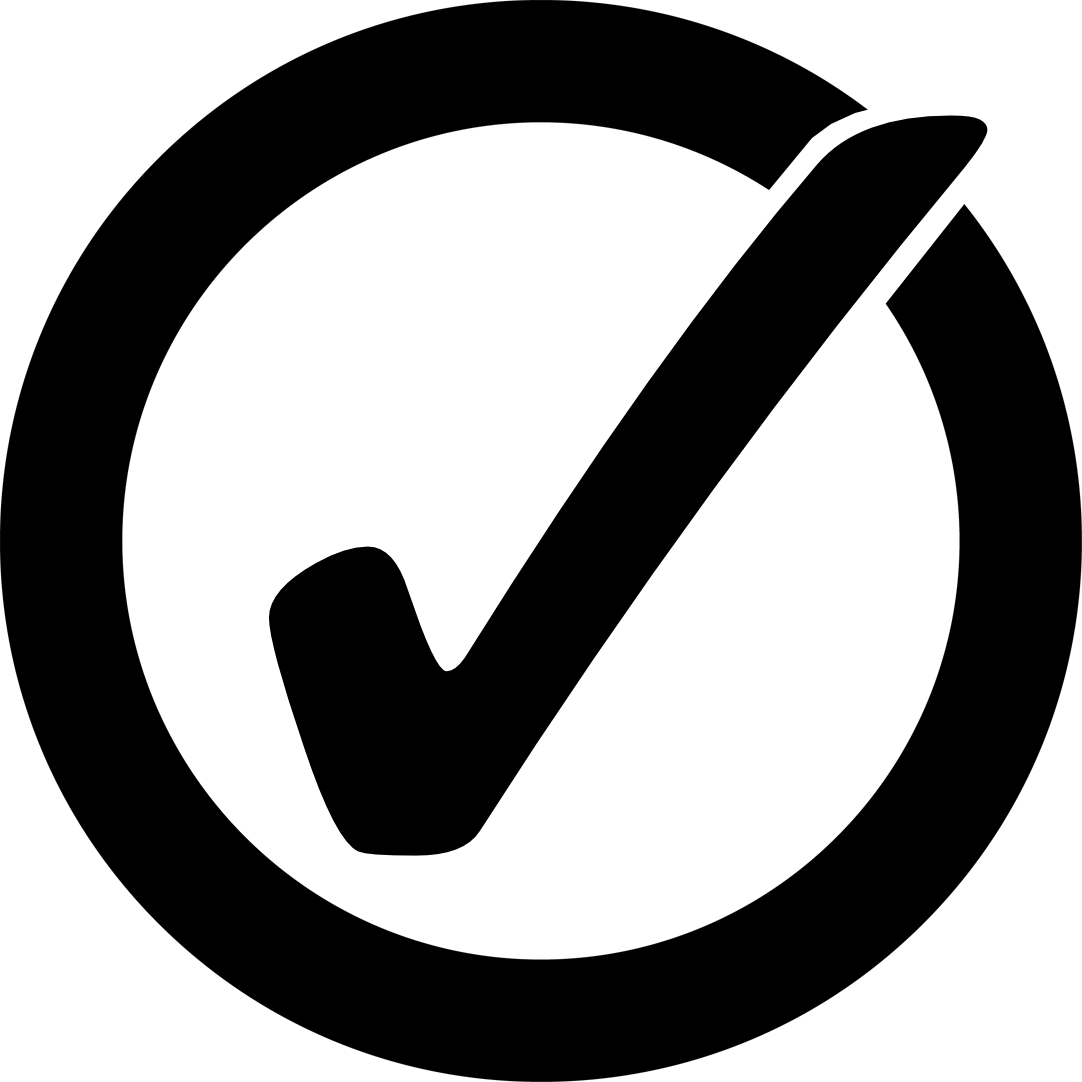 GESTÃO MUNICIPAL DO TURISMO
Houveram mudanças nos cargos responsáveis pelo turismo em todos os municípios da RMC.

Entre as mudanças administrativas:
 Mudança dos gestores; 13 de 20 municípios (65%)
 Migração da pasta de turismo para outras pastas;
 Criação recente de uma secretaria para o turismo.

Possibilidade de descontinuidade das políticas públicas.
RECURSOS HUMANOS
Corpo técnico qualificado em turismo em 11 cidades
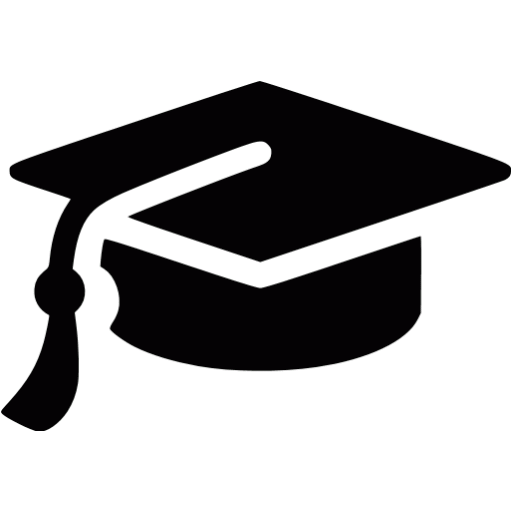 Total de profissionais com formação em turismo na região
COMTUR
A maioria dos municípios está com COMTUR ativo e operante (13 cidades ou 65%);

Sugestão de uma gestão mais participativa do trade na gestão turística;

Grande quantidade de atividades dos COMTURs iniciadas em 2017;

Influência da lei estadual nº 1.261/2015.
PLANO DE DESENVOLMENTO TURÍSTICO
Apenas 4 dos 20 municípios estão com o PDT atualizado;

Estâncias Turísticas necessitam revisar tal documento;

Entrega dos PDTs acentuou-se após a promulgação da lei nº 1.261/2015.

10 municípios estão desenvolvendo o documento.
VOCAÇÃO TURÍSTICA DA RMS
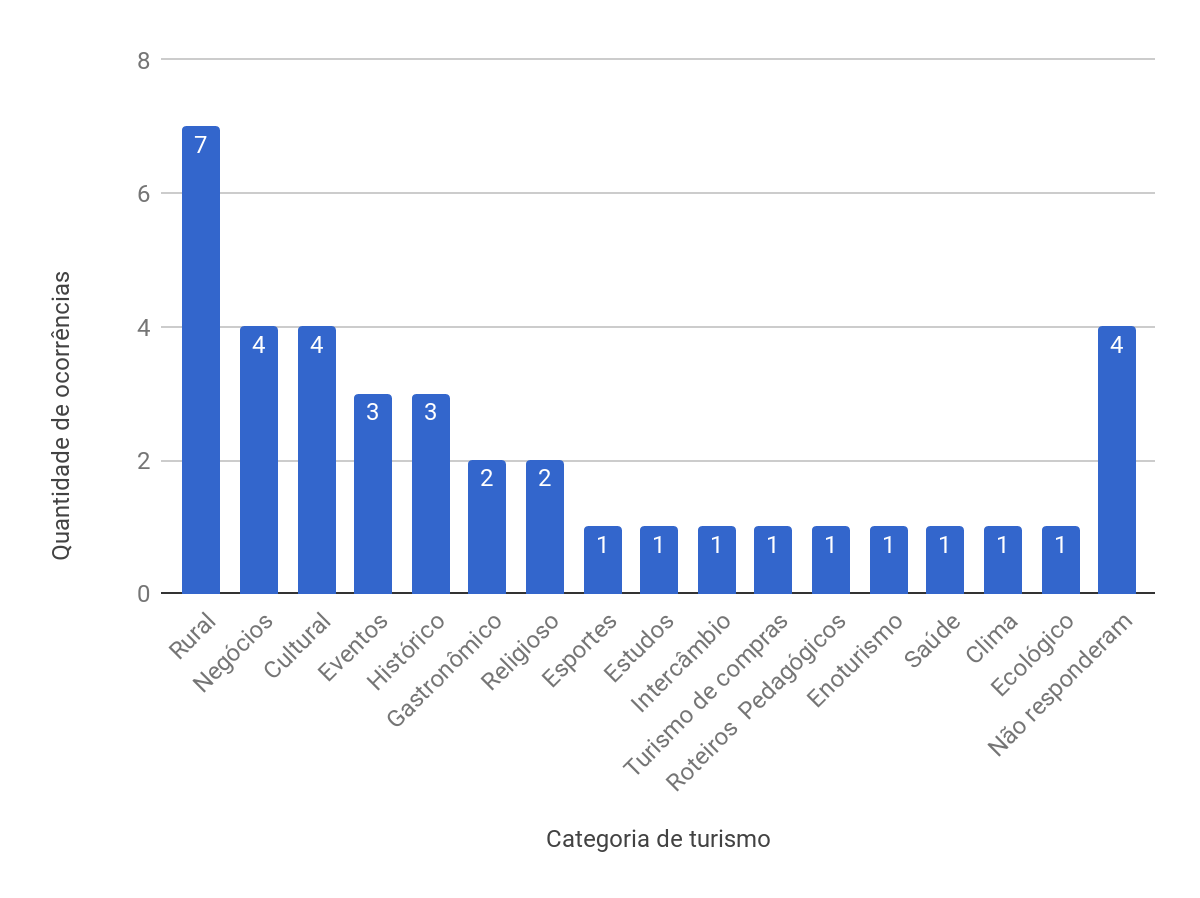 OUTRAS CONSIDERAÇÕES
Grande parte dos municípios não possui COMTUR e PDT concomitantemente;

Existência de municípios com PDTs, porém ausentes de profissionais qualificados na área do turismo;

Presença de um corpo técnico qualificado pode ter tido relevância no impulsionamento do turismo de forma geral.
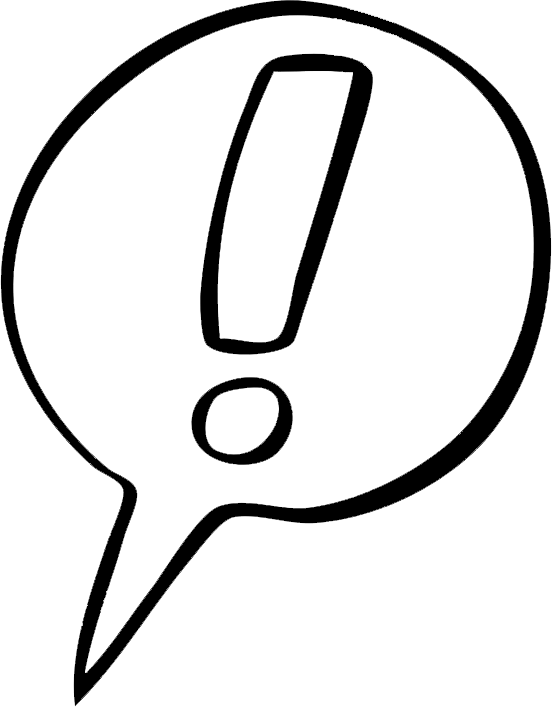 TURISMO
A atividade turística pode alavancar a popularidade de novos segmentos do turismo complementares;

Diversificação dos atrativos;

Maior satisfação do turista.
MUITO OBRIGADO!
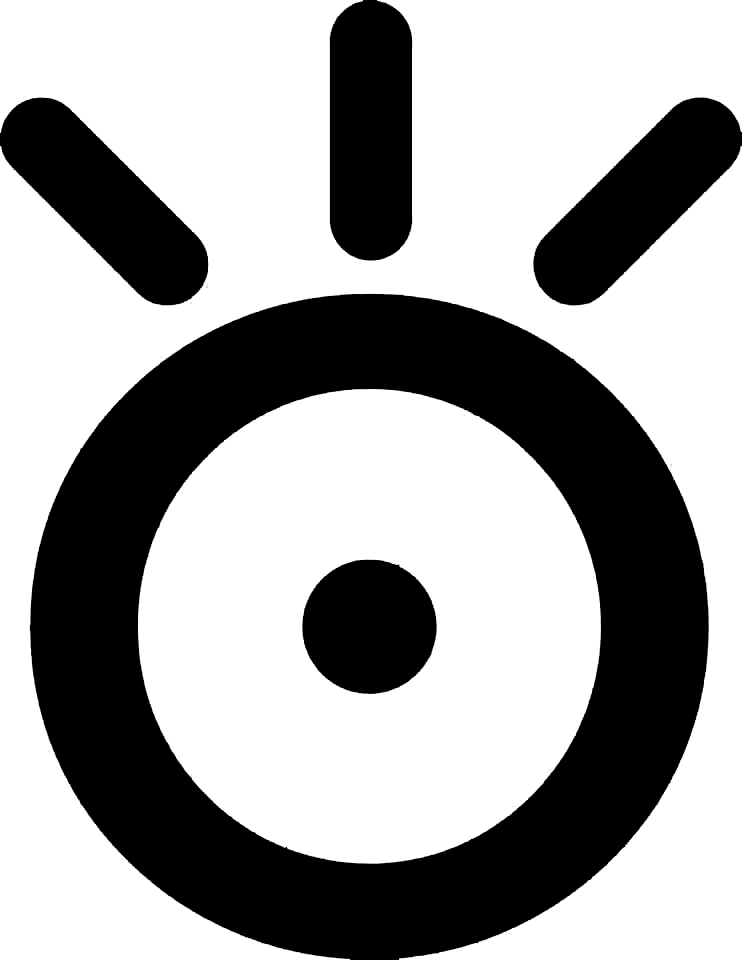 Gabriel Costa
setedoze.costa@gmail.com

Eliza Sayuri Sato
elizassato@gmail.com

OTURESP
oturesp@ufscar.br